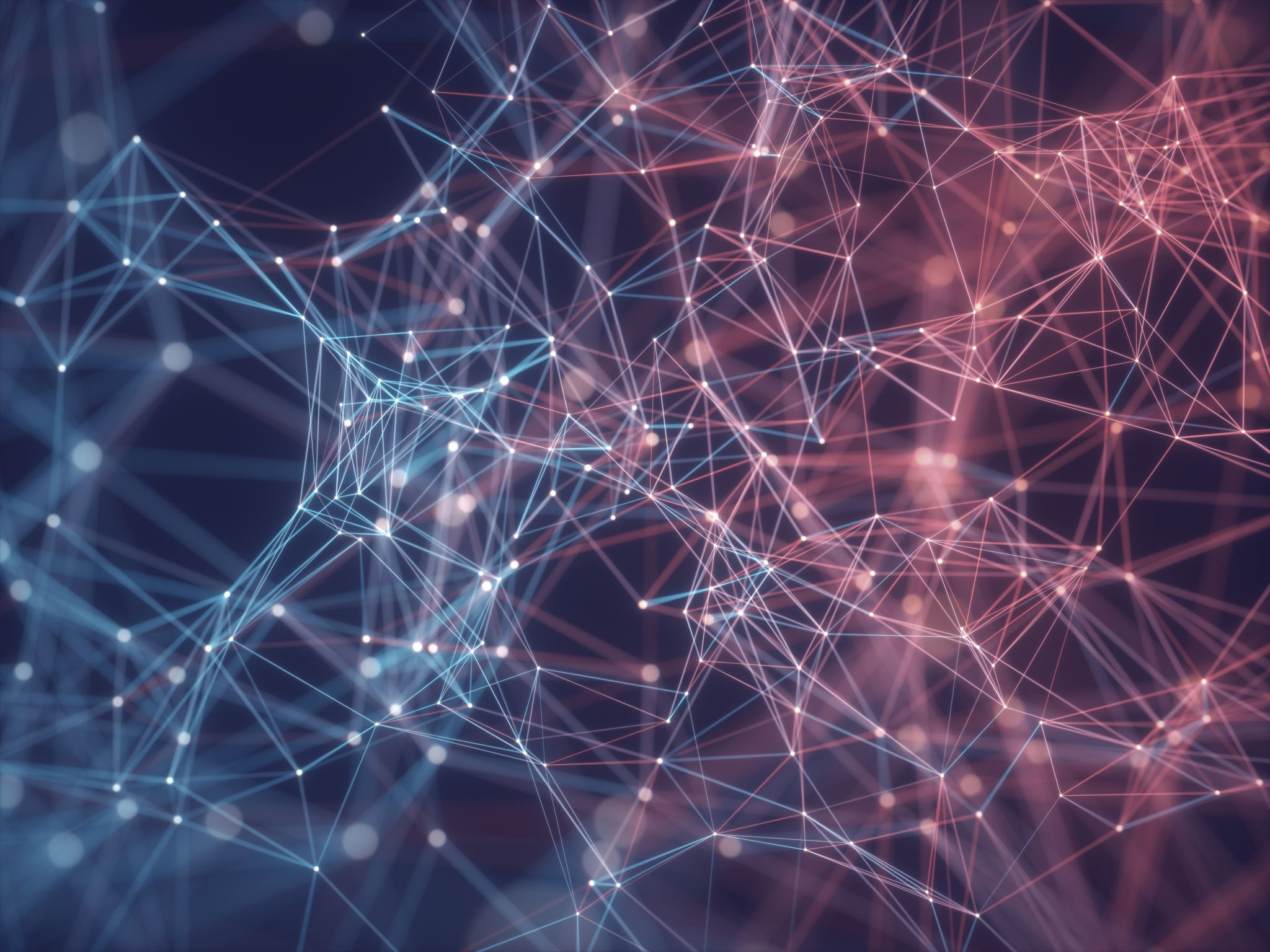 IN1000 Gruppetime
Gruppe 29/31
Stikkord
Objektorientert programmering
Mer komplekse datastrukturer
Repitisjon
Repetisjon av __init__ og hvordan variablene “settes”
def __init__(self, tall, tekst):
	self._tallVerdi = tall
	self._tekstVerdi = tekst
Repetisjon av __init__ og hvordan variablene “settes”
def __init__(self, tall, tekst):	self._tallVerdi = tall	self._tekstVerdi = tekst	self._startVerdi = 0
Hvilke verdier får variablene til instansene av objektene av type Person her, gitt opprettelsen av person slik:test_person = Person(13, “Kari”)
1)
def __init__(self, alder, navn):
	self._alder = 0
	self._navn = “ “
2)
def __init__(self, alder, navn):
	self._alder = navn
	self._navn = alder
Hvilke verdier får variablene til instansene av objektene av type Person her, gitt opprettelsen av person slik:test_person = Person(13, “Kari”)
3)
def __init__(self, alder, navn):
	self._alder = alder
	self._navn = navn
4)
def __init__(self, a, b):
	self._alder = a
	self._navn = b
5)
def __init__(self, alder, navn):
	self._a = alder
	self._n = navn
Gitt følgende program, opprett 3 instanser av hver med fornuftige verdier.
class Bil:
	def __init__(self, regnr, type, aarsModell):
		self._regnr = regnr
		self._type = type
		self._aarsModell = aarsModell
Gitt følgende program, opprett 3 instanser av hver med fornuftige verdier.
class Koffert:
	def __init__(self, toalettsakerListe, klesListe):
		self._toalettsaker = toalettsakerListe
		self._klaer = klesListe
Gitt følgende program, opprett 3 instanser av hver med fornuftige verdier.
class Hund:
	def __init__(self, a, b, c):
		self._alder = a
		self._rase = b
		self._bjefferMye = c
		self._metthet = 10

 #dersom metthet skal alltid settes til 10 ved start trenger ikke metthet aa vaere med som parameter i konstruktoere
Return vs print
(fortsettelse på blomster oppgave fra forrige uke)
Vi skal nå legge til en magiske metode i klassen blomst. Vi skal erstatte skrivUtInfo metoden vår med en __str__ slik at når vi printer et blomst objekt vil infoen om blomsten printes ut, på akkurat samme måte som skirvUtInfo gjorde
Vi skal lage en ny klasse Blomsterkasse, en blomsterkasse tar inn to instansvariabler antall blomster det er plass til i bredden (kalt bredde) og lengden (kalt lengde), disse to skal bli tatt inn i konstruktøren. Videre skal konstrukten lage en nøstedliste som representer alle plassene i blomsterkassen. Konstruktøren skal lagen listen og fylle den opp med None (None betyr at det ikke er noe der)
Lag en metode plantBlomst (med en blomst som parameter), som planter en blomst på den første ledige plassen, hvis det er en ledig plass skal blomsten plasseres og det skal returneres True, hvis det ikke er flere ledige plasser skal det returneres False
Lag en metode vannAlleBlomster, som vanner alle blomstene i blomster i blomsterkassen (her kan du bruke vann metoden til blomst klassen)
Lag metoden nesteDag som øker dagen med en hos alle blomsten 

Lag metoden ryddIBedd som fjerner alle blomstene som har dårlig status (når en blomst fjenes byttes den ut med None)

Lag en metode skrivUtInfoOmBlomster som skriver ut infoen om alle blomstene i blomster kassen    
Lag et testprogram hvor du putter inn blomster og tester de ulike metoder